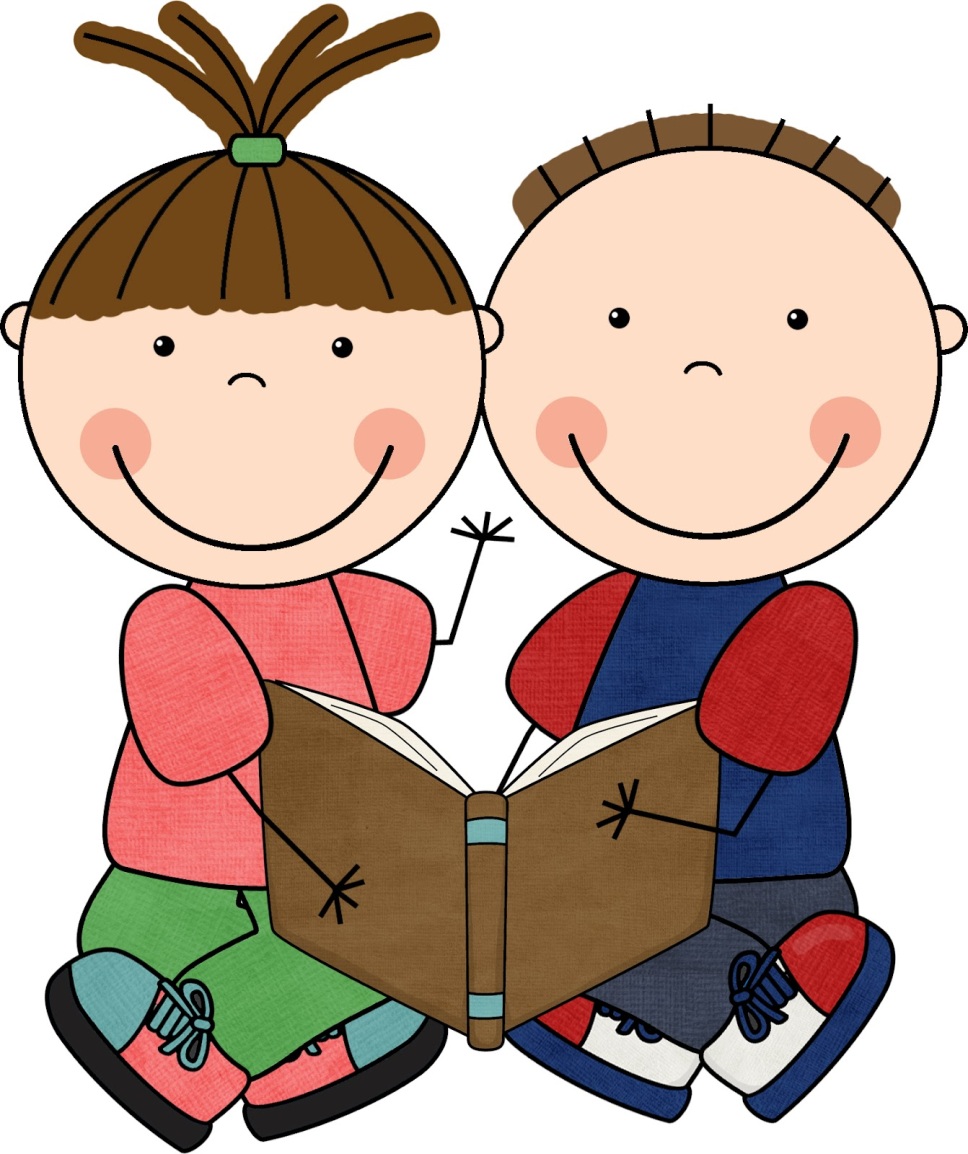 Child Language
Reading Schemes
Reading schemes are created to assist children in their development.
Biff and Chip are part of the Oxford Reading Tree scheme.
Such schemes have levels of difficulty to help children to acquire, develop and extend their knowledge of lexis, semantics and grammar through the use of familiar characters and simple narratives. 
They may also link to culture, politeness, equality and behaviour.
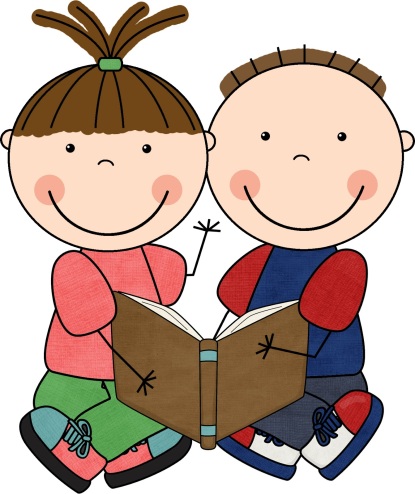 What are they?
Lexical repetition
Syntactical repetition (SVO, one clause?)
Simple verbs (rather than verb phrases)
One sentence per line/page
Anaphoric referencing
Limited use of modifiers 
Text-image cohesion

They may also:
Interact with the reader
Use phonological devices
Present simple dialogue
Vary sentence moods
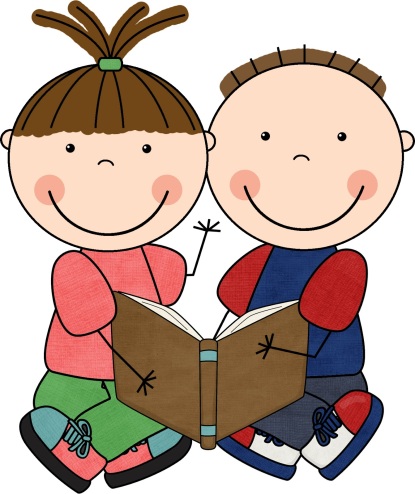 Typical Features
Take one book between three of you, read it to each other and then analyse your text, considering the features mentioned.
Read your book to the class, in level order, and explain the features you noticed.
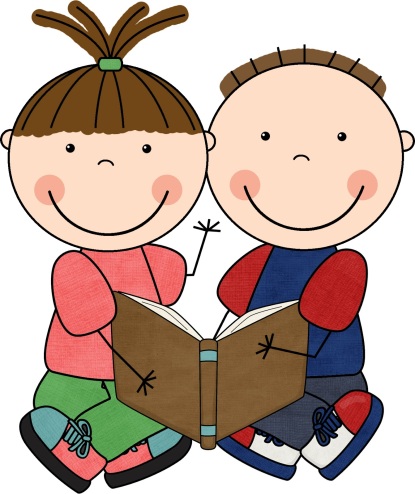 Analyse them
Now you know how reading levels work, join up with another group of three and complete the book you’re given by adding text and images.
If you have time, read and present these.
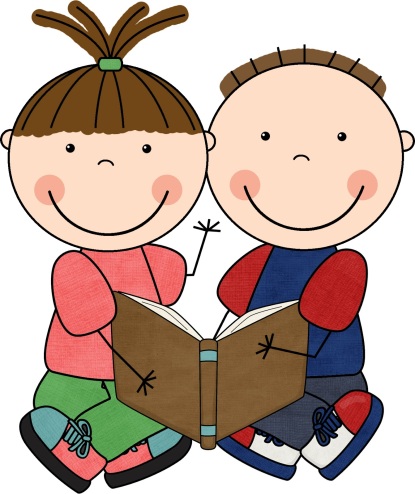 Now create some